ZorgkaartNederland
18 januari 2022, Inspiratiesessie totaalscore verpleeghuiszorg en ZorgkaartNederland
Even voorstellen
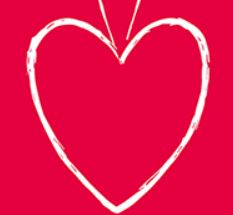 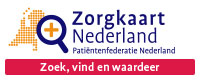 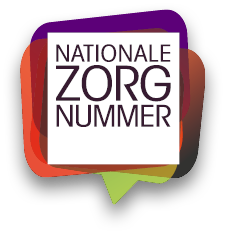 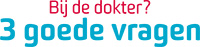 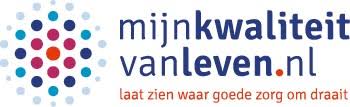 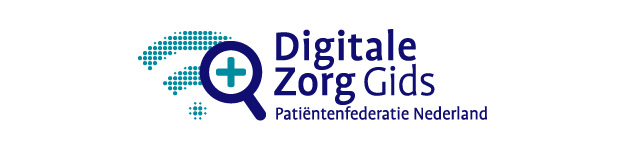 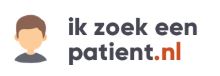 Onze missie
ZorgkaartNederland werkt aan openheid in de zorg. Zo geven we patiënten een stem, invloed en keuze-informatie. 
ZorgkaartNederland is onafhankelijk, betrouwbaar en heeft geen winstoogmerk. Van patiënten, voor patiënten.
ZorgkaartNederland in vogelvlucht
Meest complete aanbiedersgids in de zorg
Team ZorgkaartNederland
5
Waarom ZorgkaartNederland?Naast keuze- ook verbeterinformatie
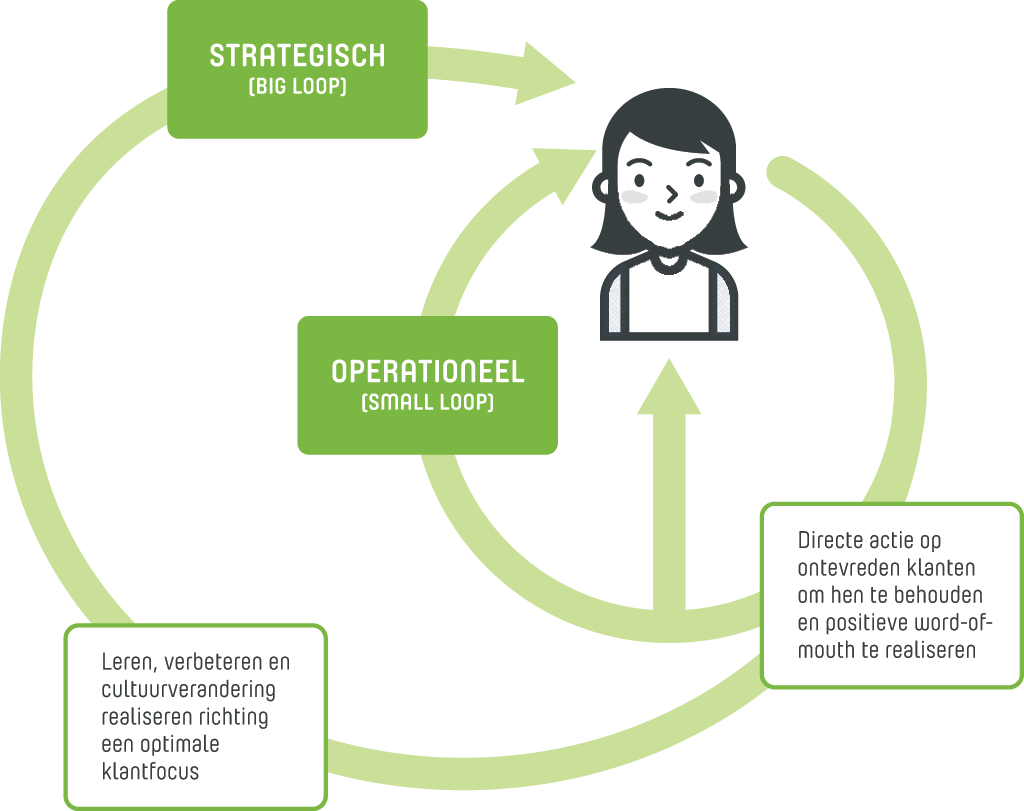 Belangrijke input voor sector- /        trendanalyses 
 Feedbackmechanisme voor verandering /     verbetering
 Patiëntervaringen krijgen een plek in     kwaliteit
Toegankelijkheid & begrijpelijkheid I.s.m. Iederin, KansPlus, LFB, doelgroepexperts (taal en beeldcommunicatie) en gebruikers
Onder andere:
Duidelijk en begrijpelijk handelingsperspectief in tekst, beeld en animatie
Intuïtieve interactie in scoring ondersteund door smileys
Iconen set en duidelijk herkenbare labels
Beknopte en begrijpelijke teksten
Voorleesfunctie per vraag
N.v.t-optie op vraagonderdelen
Besloten omgeving zorgaanbieders sterk verbeterd
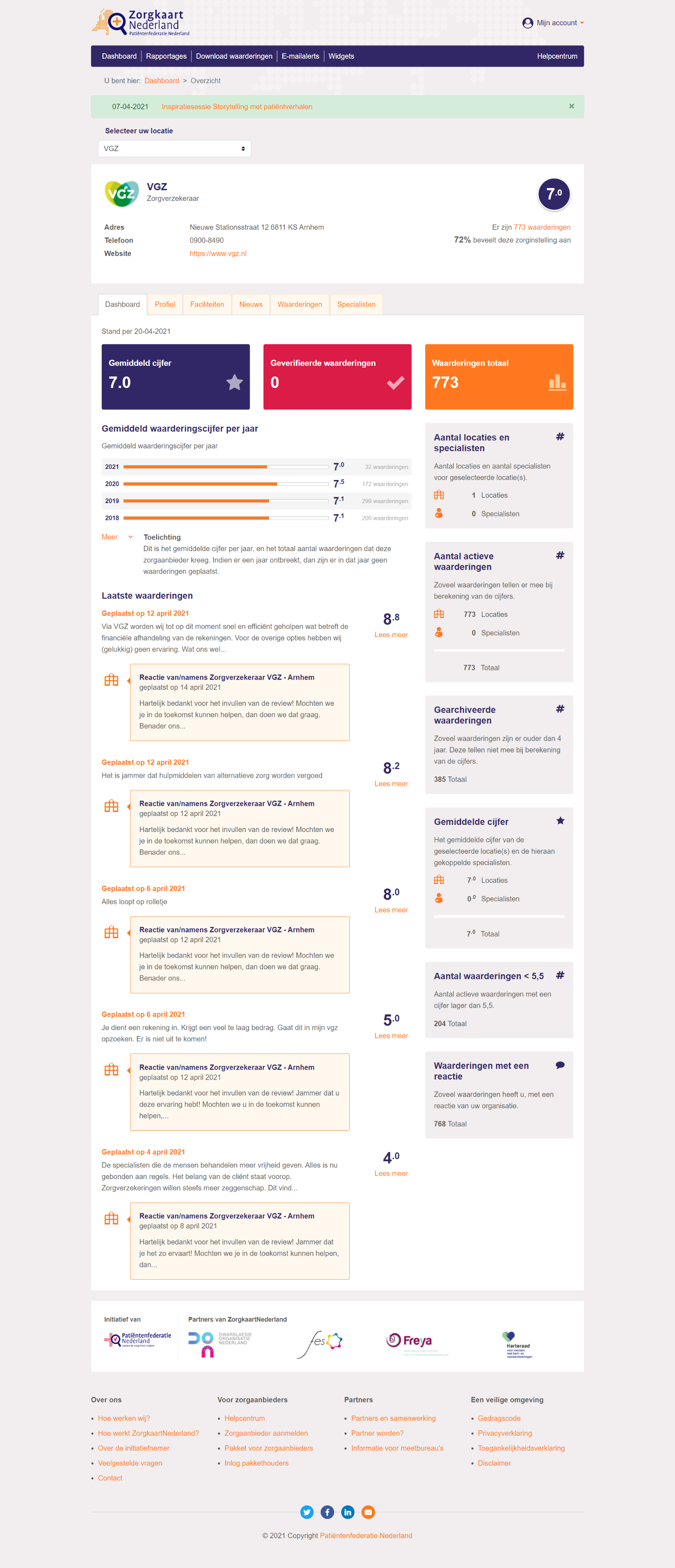 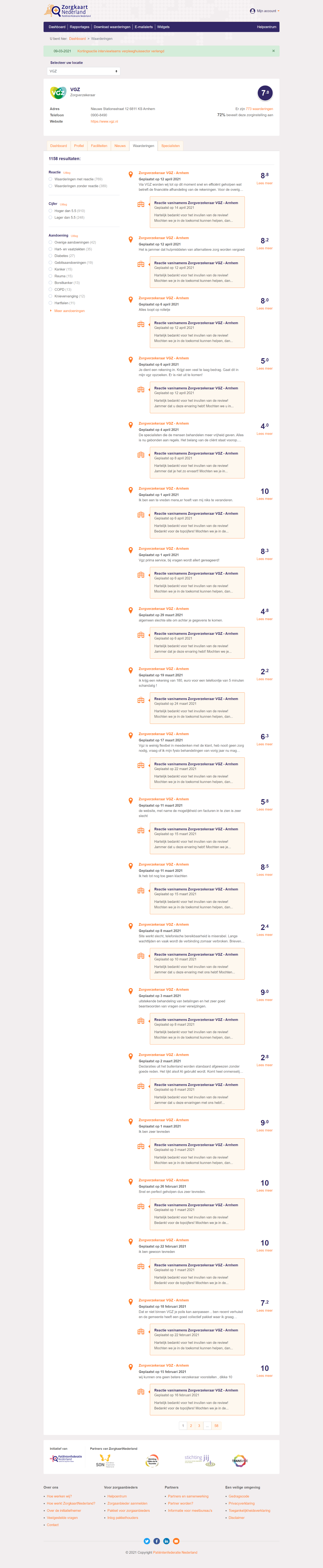 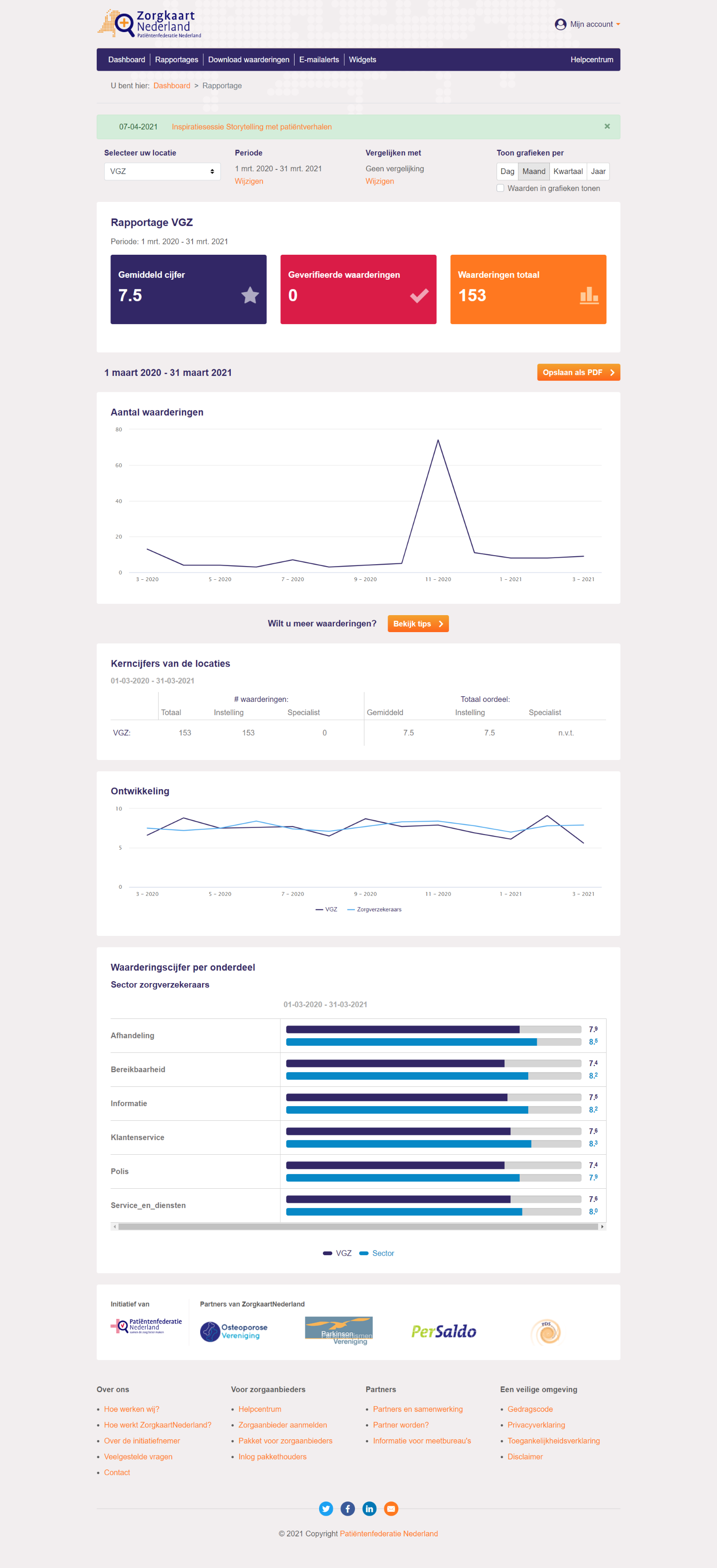 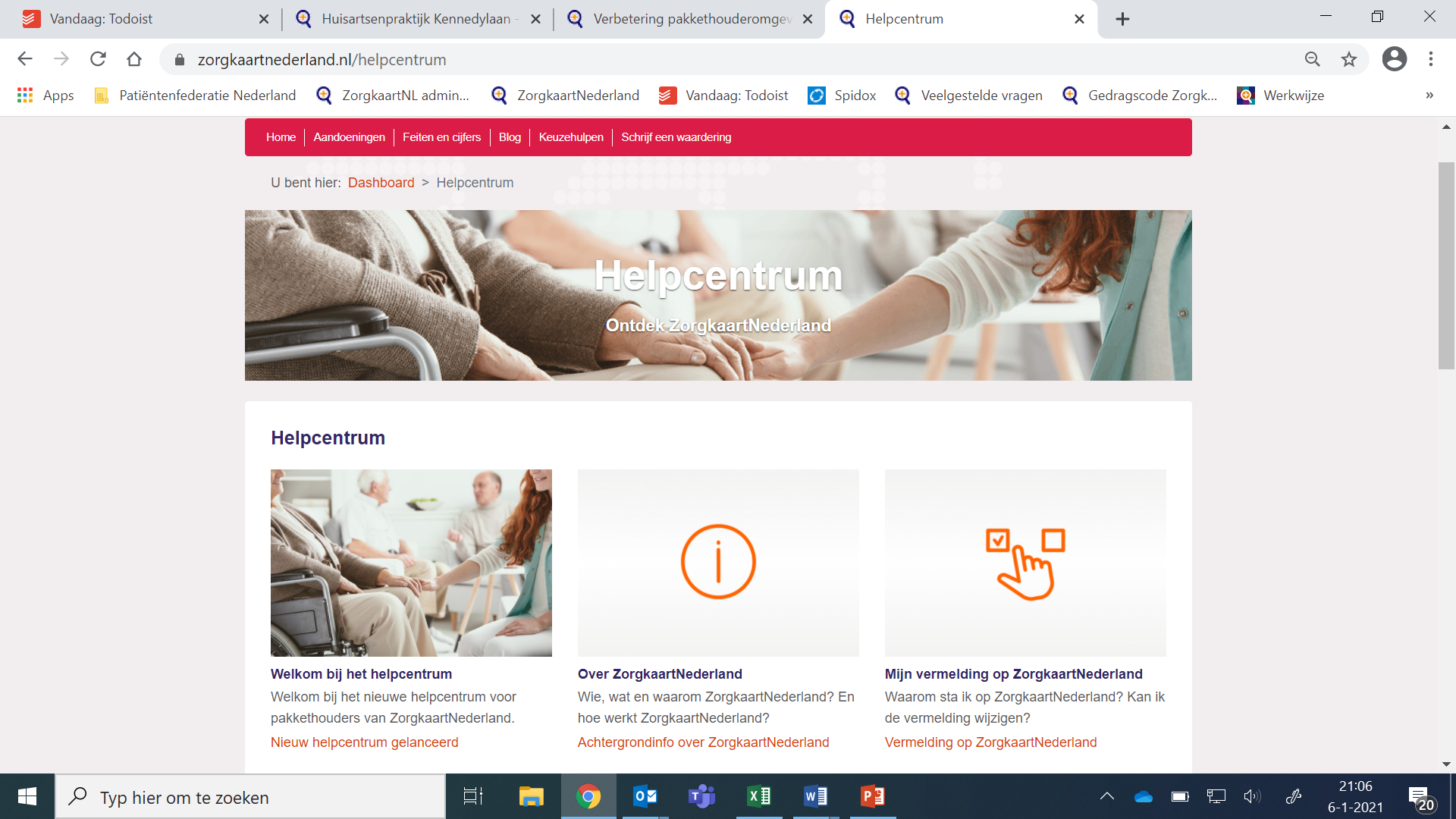 Voordelen betaald beheerpakket
Profilering en Zichtbaarheid    Uw zorgorganisatie uitgebreid voorstellen aan patiënten en cliënten middels een profielpagina 
Geverifieerde waarderingen    ZorgkaartNederland biedt u de mogelijkheid geverifieerde waarderingen op te halen. De beste methode    voor meer waarderingen.
Benchmark en Rapportages   Benchmarkrapportages en analyses geven inzicht in hoe uw zorgorganisatie gewaardeerd wordt en waar     ruimte is voor verbetering
Overzichtelijk dashboard
Automatische koppelingen van de systemen
Behoefte aan meer informatie?
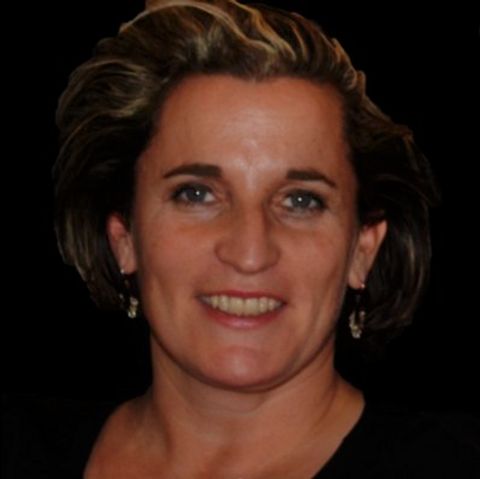 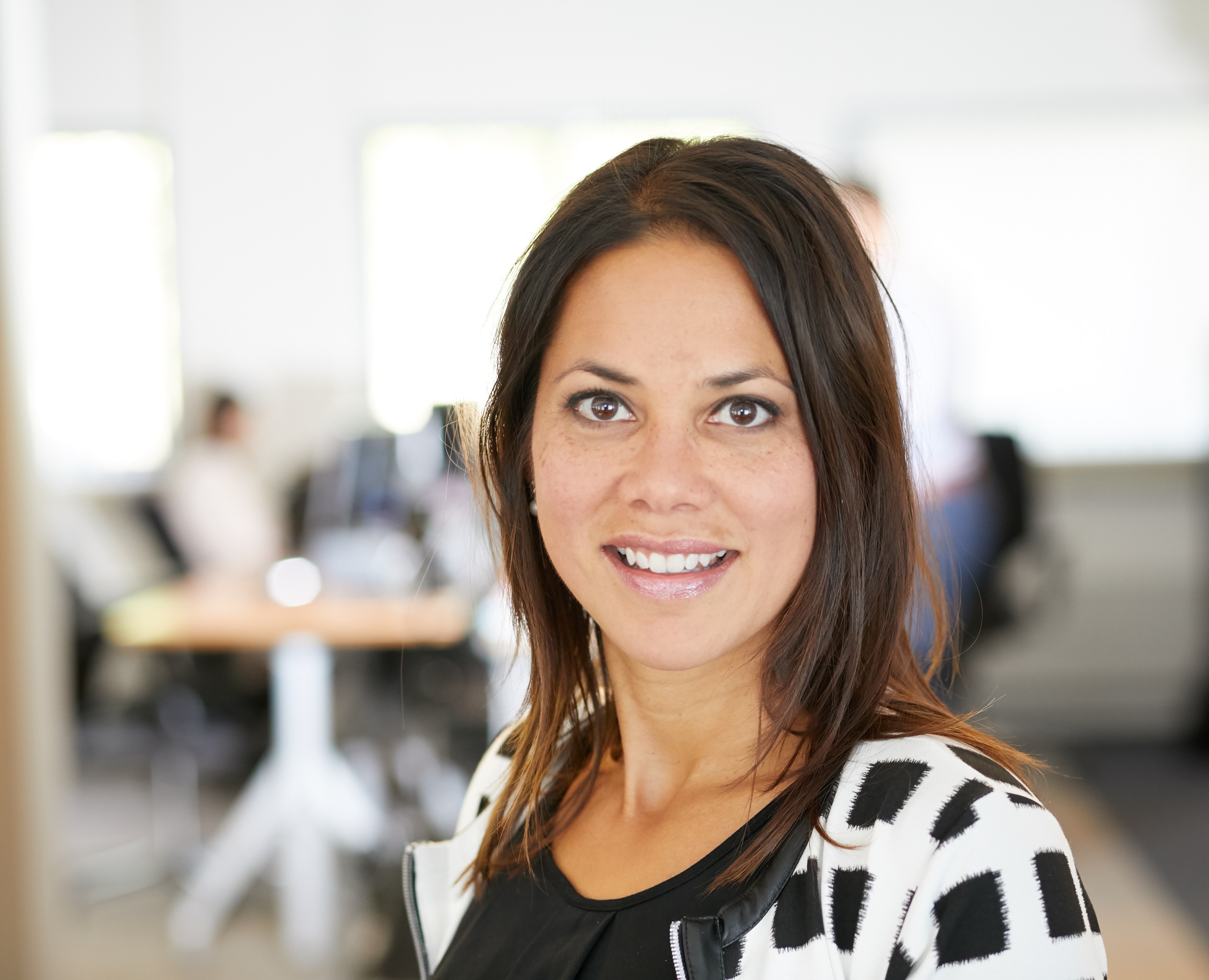 Sabrina Coopman | Anouk Wereldsma
Adviseurs ZorgkaartNederland
       06 - 86 83 33 23 | 06 - 30 08 27 43
        adviseurs@zorgkaartnederland.nl
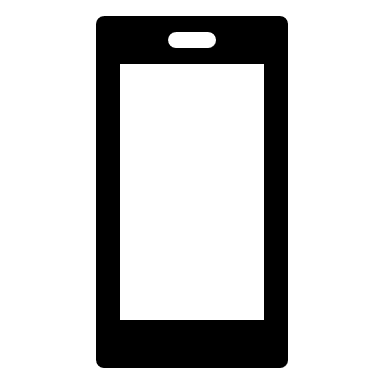 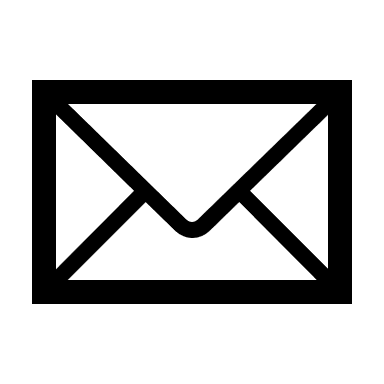